Bell Work, Tuesday 3/17
1. How many islands make up Vanuatu?
2. How many chemical weapons does the US plan to destroy?
3. What cities turn their rivers green for Saint Patrick’s Day?
Independent Agencies
Independent Agencies
15 Executive Departments handle only a portion of the government’s functions


Special parts of government were formed to meet special needs


Three types:
Executive Agencies
Regulatory Commissions
Government Corporations
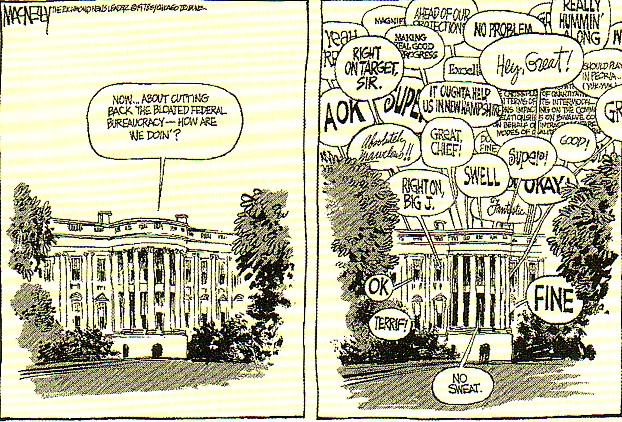 Executive Agencies
These are agencies that are under the direct control of the Presidency

Social Security Administration
	oversees pension system for elderly and disabled

Central Intelligence Agency
in charge of collecting and interpreting information about foreign nations

Small Business Administration
promotes the growth of small business
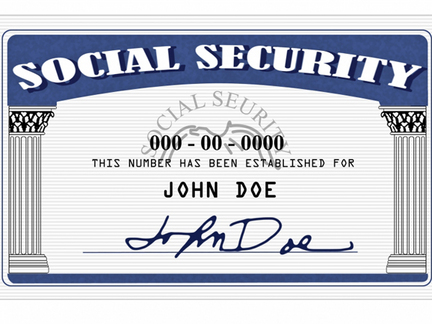 FDR Signs the Social Security Act
Executive Agencies
NASA
created to develop and administer the nation’s space program

National Foundation on the Arts and Humanities
created to promote the growth of the arts 

Environmental Protection Agency-EPA
enforces environmental protection laws 

Commission on Civil Rights
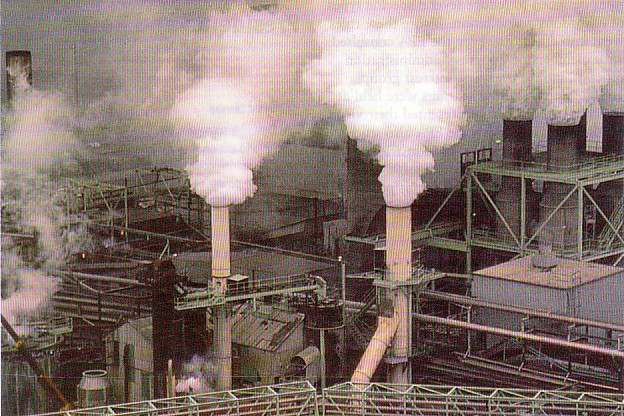 Agencies and Contemporary Issues
Regulatory Commissions
These groups are given powers to regulate or control a certain industry or activity

Federal Reserve
controls the nation’s system of banks

Federal Trade Commission
regulates the affairs of  businesses to ensure fair business practices

National Transportation Safety Board
oversees the investigation of transportation accidents and affairs
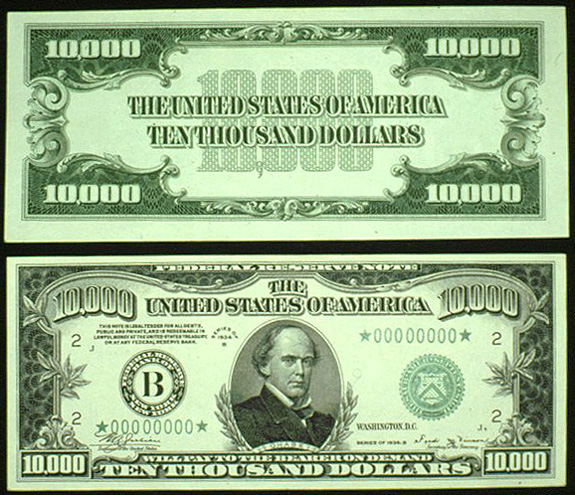 Regulatory Commissions
Securities and Exchange Commission
regulates the activities of the Stock Market

Federal Communications Commission
regulates the telecommunication industries

National Labor Relations Board
oversees the practices of labor unions and employers

Consumer Product Safety Commission
oversees the safety of products sold to the public
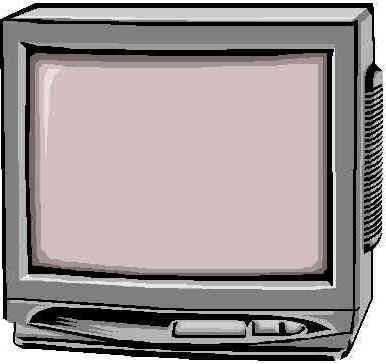 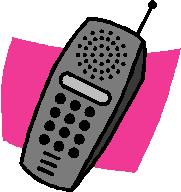 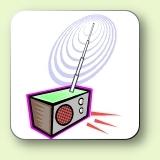 Government Corporations
Government Corporations
government agencies that are operated and run as though they were a profit oriented business

Usually these are groups that provide a service to the public but want to do so at a minimal cost to the government’s budget constraints

U.S. Postal Service

AMTRAK
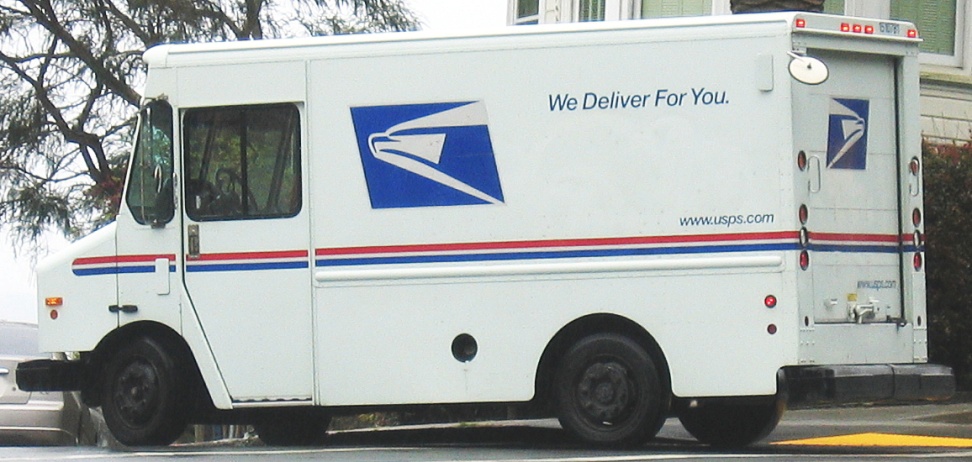 U.S. Postal Timeline
U.S Postal Chart
Postal Mail Plans to 
Stop Mail on Saturdays
Federal Bureaucracy
Roots of Bureaucracy
Bureaucracy
U.S. population has grown to over 300 million people

Need for larger and larger government
citizens demand greater services
government involved in more areas than ever before

Bureaucracy / Civil Service
those people who work permanently for the government
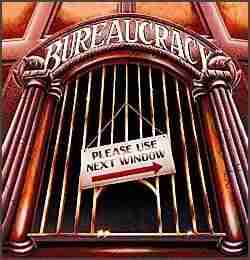 Red Tape
Red Tape
This refers to the extra hassle and paperwork that is required to get things done in a bureaucracy

Why is Red Tape needed?
Although a hassle, the procedures which cause red tape also reduce the number of decision makers in the bureaucracy. This hopefully creates a system which is absolutely equal for all involved.
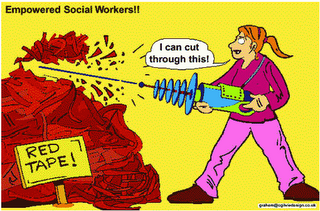 Spoils System
Presidents have the responsibility of appointing many people to lead the executive departments and agencies.
Current Administrations have over 2,000 positions to lead the bureaucracy

Who would President’s choose to fill these positions?
party members, advisors, supporters

Spoils System—Patronage
gave government positions as political rewards. This often led to graft and corruption.
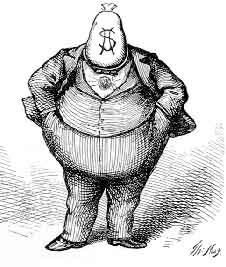 Civil Service System
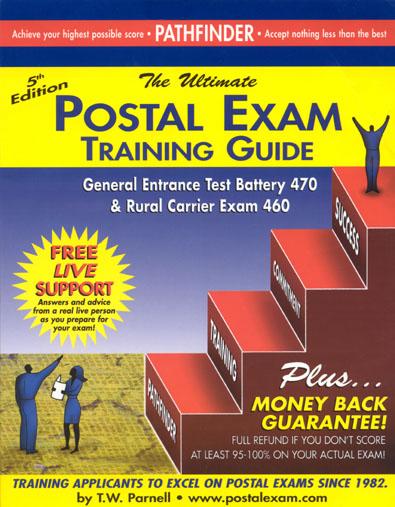 Attempts to end the Spoils System
citizens began to tire of the corrupt government in the late 1800’s

Pendleton Act, 1883
also called the merit system
sets up a commission to determine the availability of certain government positions

Civil Service Commission
set up a testing procedure to give jobs to the most qualified applicants
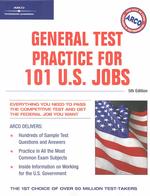 Sample
Questions
Government Revenue and Expenditures
Debt Clock
14 Million in Debt
Fiscal Policy
Fiscal policy is government policy that attempts to influence the direction of the economy through changes in government taxes, or through some spending
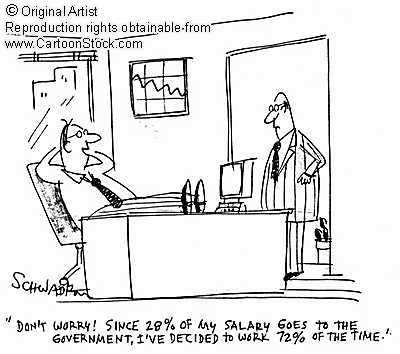 Budgets
Budgets are a plan for spending the government’s money

Revenue or receipts-- Economic term for the money that is received 

Expenditures-- Economic term for the money that is spent 

Most budgets are one year budgets
fiscal year
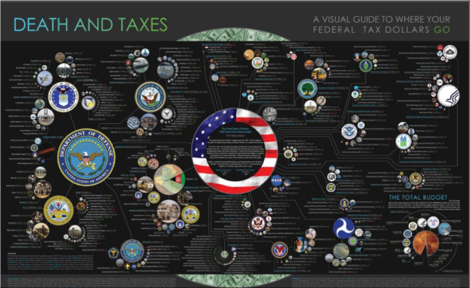 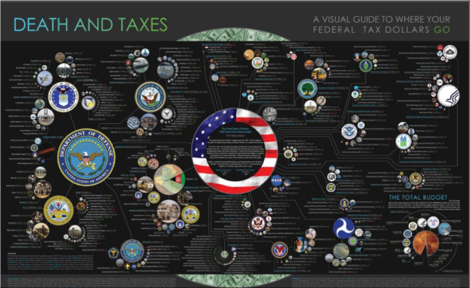 Budgets
Drafting a budget is a long process

The Executive branch prepares most of the budget

Expenditures are often based upon the President’s goals
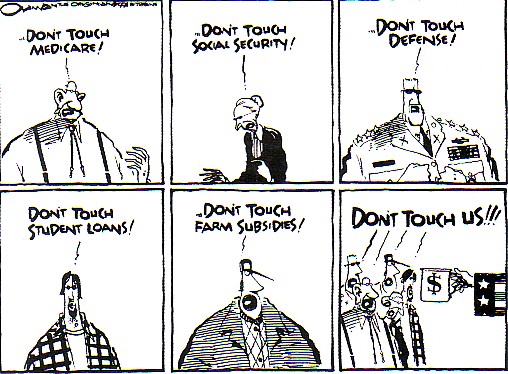 Budgets
Budgets must be passed by the legislative branch

Serves as a check on the government’s spending power

Goals of Congressmen may conflict with budget proposals

Final version is often a series of compromises
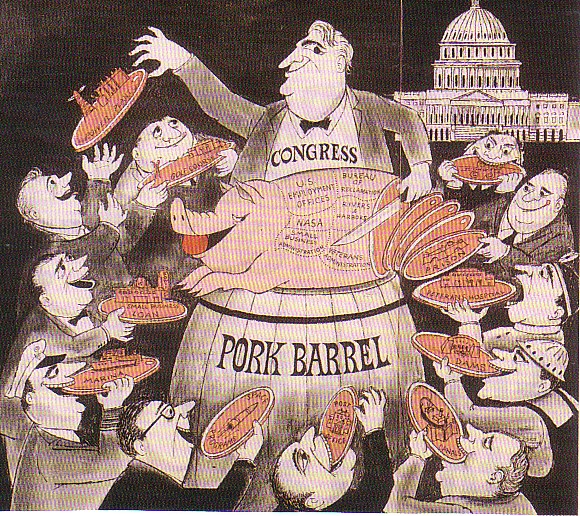 Sources of Revenue
Taxes
All Tax bills must begin in House of Representatives
Cannot tax interstate trade or exports

User fees

Tariffs

Fines

Government bonds
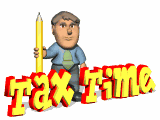 Taxation Principles
Progressive Tax-- Tax that is based on the ability of a person to pay and people who make more money  pay a greater percentage
Example-Income tax

 Regressive Tax-- Tax that is paid on an equal percentage by everyone---can be unfair to those with less of a disposable income 
Example-Sales tax

Proportional Tax-- Tax whose burden is applied equally to the poor and to the wealthy
Example-Property tax
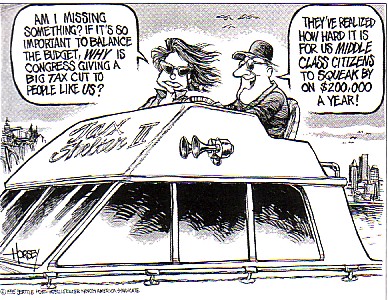 Types of Taxes
Personal Income Tax provides most of the Federal Revenue

Taxes based on Taxable Income
Exemptions
Deductions
Tax Returns must be filed with the IRS-Internal Revenue Service

Corporate Income Tax -a tax levied by various jurisdictions on the profits made by companies or associations.
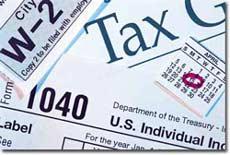 Types of Taxes
Estate tax--paid upon the transfer of property through inheritance

Excise tax--charged on the production and consumption of goods and services (telephone, gas, cigarettes, alcohol)
Sometimes called a luxury tax

Tariffs--tax on imports
Encourages Americans to purchase domestic goods
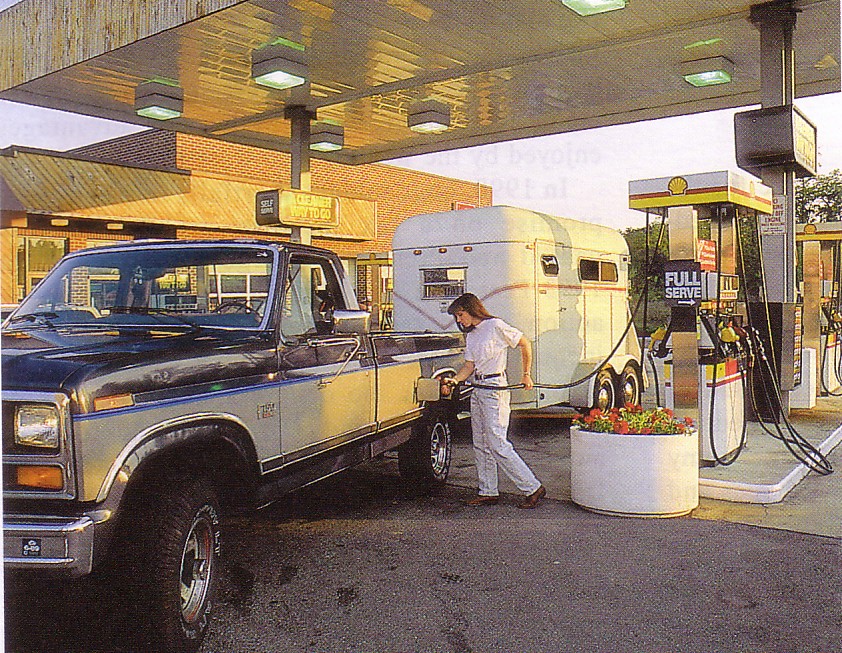 Non-Tax Revenue
Fines--penalties for breaking laws

Government bonds--a government issued certificate purchased by an individual or corporation
Allows the government to borrow money on the promise to repay plus interest

User Fees—fees paid to use of many public services and facilities
National Parks
Statue of Liberty
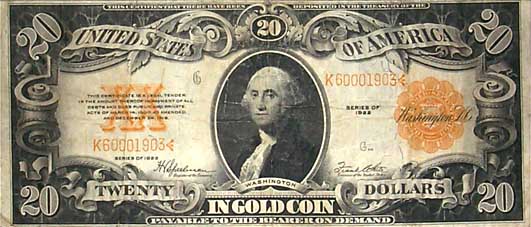 Expenditures
Revenue is limited, so government must make choices about spending
Setting priorities
Political Party goals
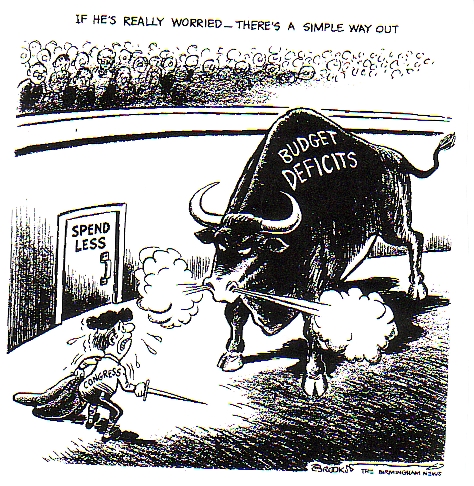 Expenditures
Expenses change each year

Most larges expenses change very little
Social Security, National Defense, Medicare, and Interest on National Debt


-
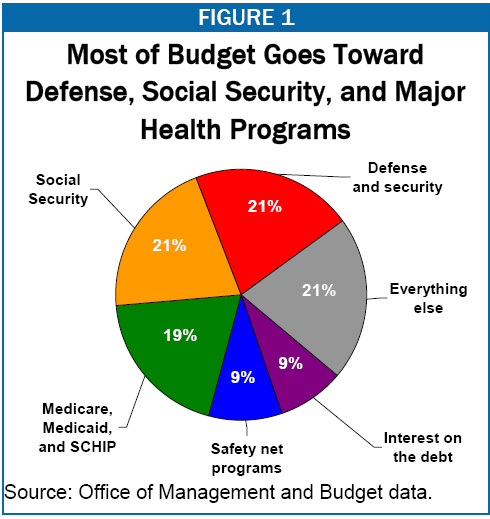 Budget Deficits
Limited Revenues, but unlimited places to spend money

Some spending is actually borrowed money to pay for expenses
Bonds

When the government’s expenditures are more than their revenues there is a budget deficit
Deficit spending adds to the national debt

When the government’s revenues are more than their expenditures, there is a budget surplus
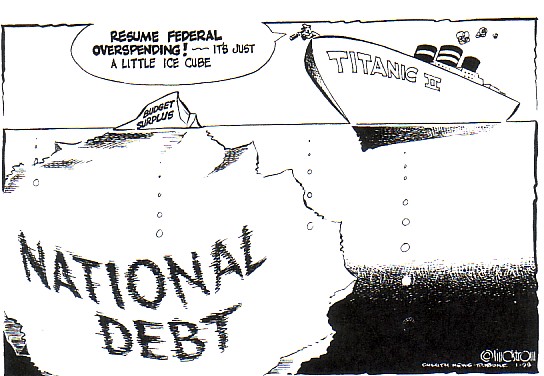 Balancing Budgets
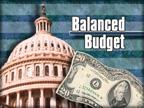 Balanced Budget-- Idea that a budget should never spend more money than it has received 
The federal government is not required to have a balanced budget


Federal Government has a history of high budget deficits since the 1980’s leading to a high national debt


-
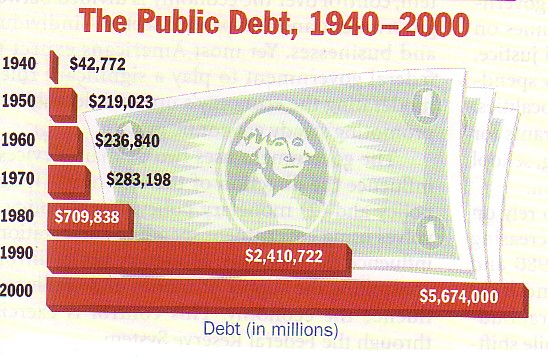